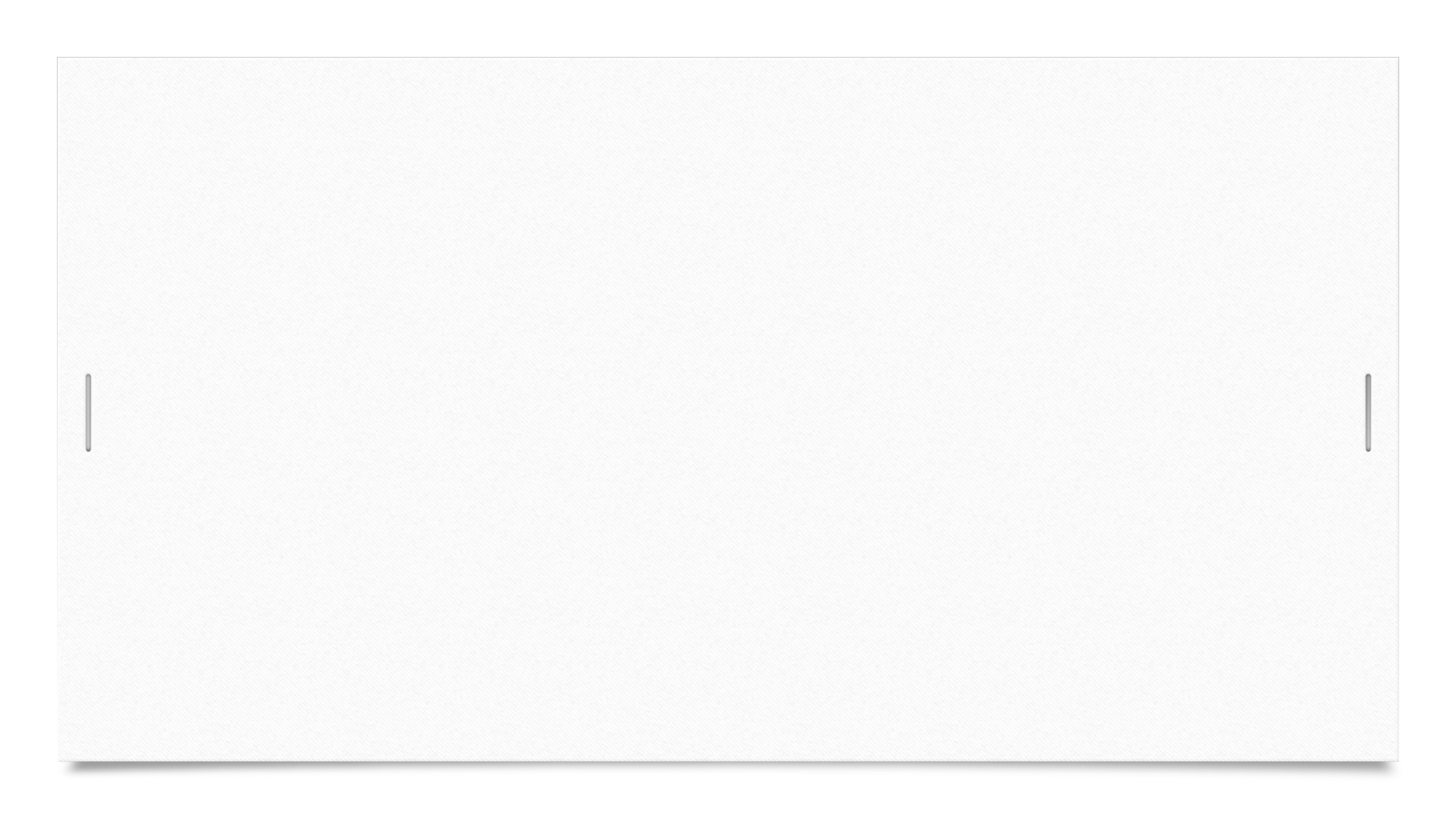 Landmark Case Name(Date)
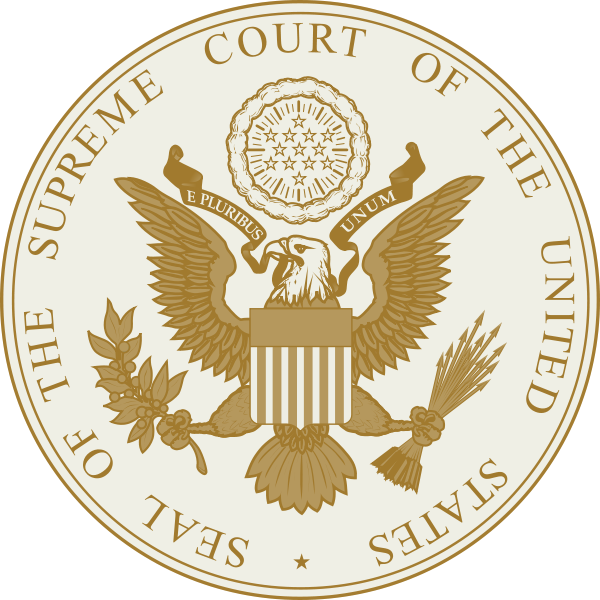 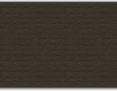 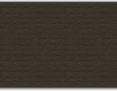 Student Name
Group Members
Period #
Date
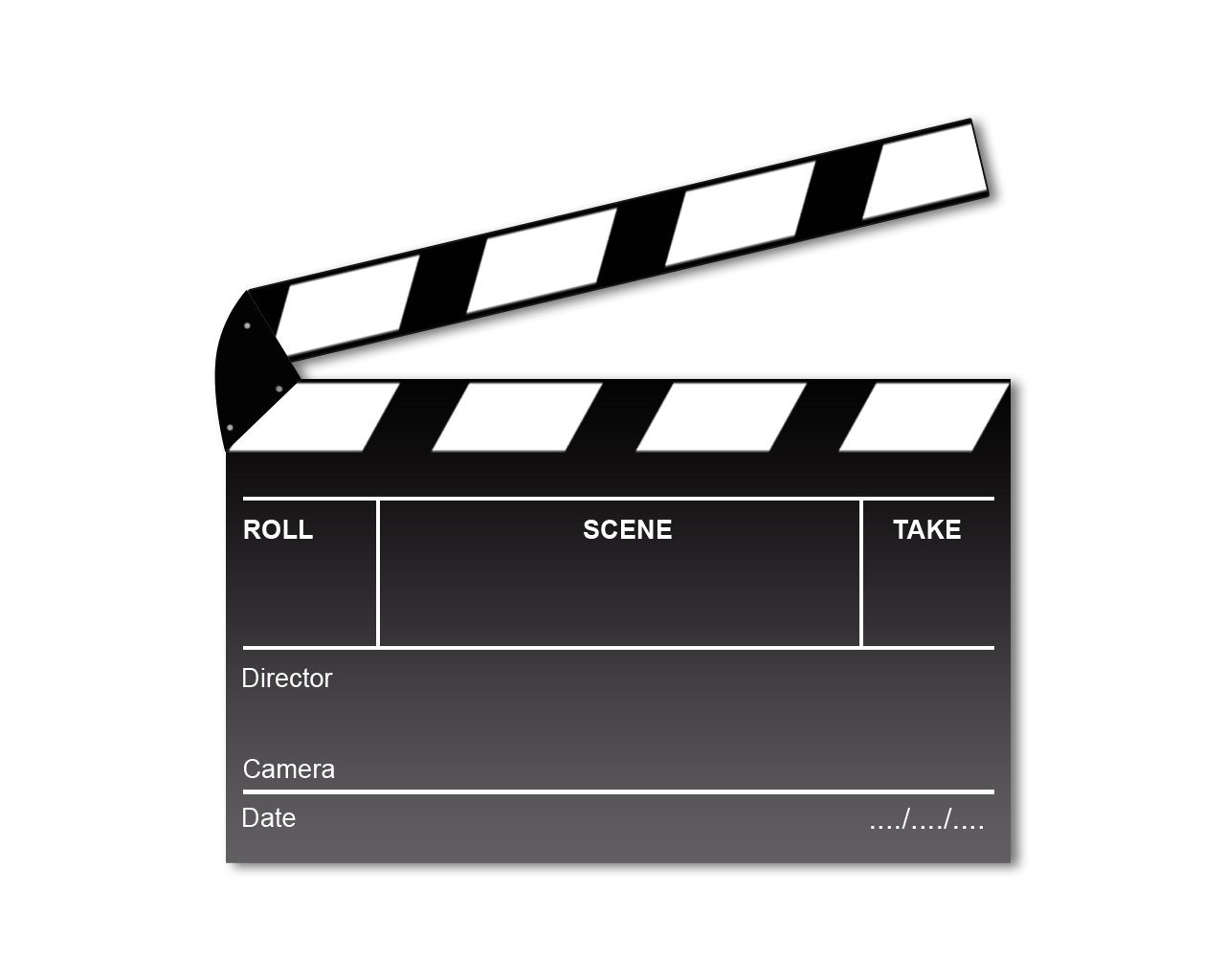 Video Summary
Click to add text
This should be no more than 6 minutes
Key concepts
Facts of the Case
Brief written summary
Constitutional Connection(s)
Amendments and/or rights that are relevant to the case are:
Questions Before the Supreme Court
Case Significance
Case Outcome
Image from your court case above
Landmark Supreme Court Case:  Marbury v. Madison
Amendment(s)/Issue(s):
Brief/Summary:
Outcome/Supreme Court Ruling:
Landmark Supreme Court Case:  Plessy v. Ferguson
Amendment(s)/Issue(s):
Brief/Summary:
Outcome/Supreme Court Ruling:
Landmark Supreme Court Case:  Brown v. Board of Education
Amendment(s)/Issue(s):
Brief/Summary:
Outcome/Supreme Court Ruling:
Landmark Supreme Court Case: Gideon v. Wainwright
Amendment(s)/Issue(s):
Brief/Summary:
Outcome/Supreme Court Ruling:
Landmark Supreme Court Case:  Miranda v. Arizona
Amendment(s)/Issue(s):
Brief/Summary:
Outcome/Supreme Court Ruling:
Landmark Supreme Court Case:  In re Gault
Amendment(s)/Issue(s):
Brief/Summary:
Outcome/Supreme Court Ruling:
Landmark Supreme Court Case:  Tinker v. Des Moines
Amendment(s)/Issue(s):
Brief/Summary:
Outcome/Supreme Court Ruling:
Landmark Supreme Court Case:  Hazelwood v. Kuhlmeier
Amendment(s)/Issue(s):
Brief/Summary:
Outcome/Supreme Court Ruling:
Landmark Supreme Court Case:  U.S. v. Nixon
Amendment(s)/Issue(s):
Brief/Summary:
Outcome/Supreme Court Ruling:
Landmark Supreme Court Case:  Bush v. Gore
Amendment(s)/Issue(s):
Brief/Summary:
Outcome/Supreme Court Ruling:
Sources Page
The websites used for information on this powerpoint:
http://landmarkcases.org/en/landmark/cases
https://prezi.com/a8o-yxxg8siu/u8-benchmark-lesson-landmark-supreme-court-cases
www.oyez.org